Bogotá, mayo 21 de 2024
El reconocimiento y la empatía como 
base de la cultura organizacional
Entendiendo mejor la mente, la cultura y el comportamiento
Unidad de cultura y ciencias del comportamiento de POSITIVA
Henry Murraín
PhD Ciencias Humanas y Sociales
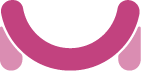 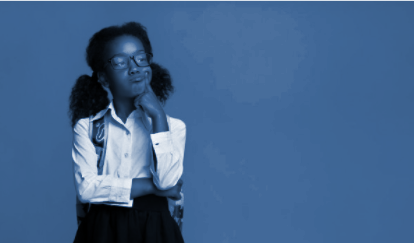 ¿comportamiento?
Normas sociales
Las reglas
Regulación legal
(normas formales)
Autorregulación
(normas morales)
Mutua regulación
(normas sociales)
Ignorancia pluralista
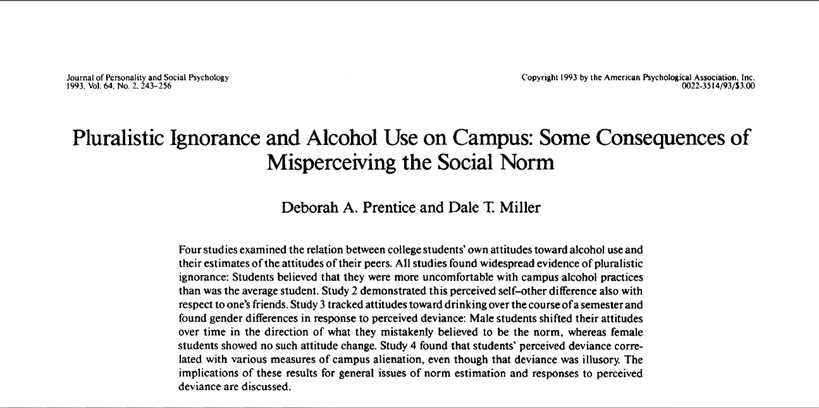 Gerry Mackie
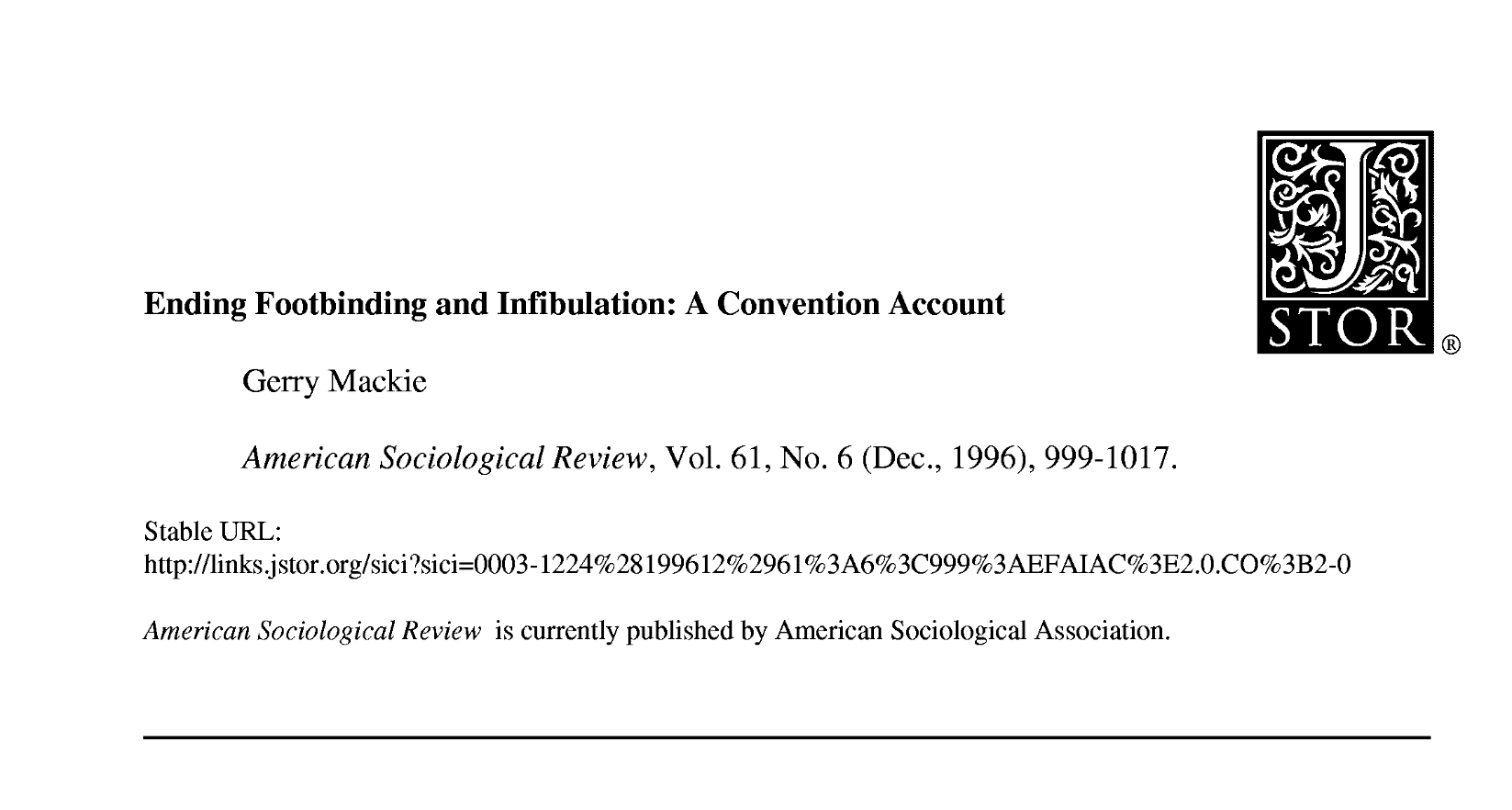 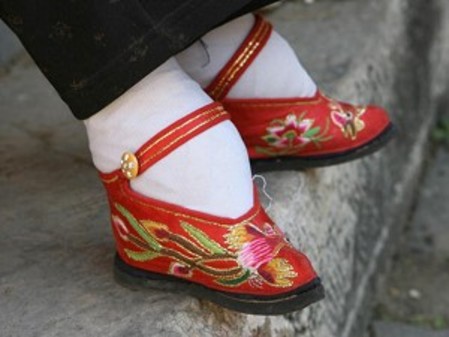 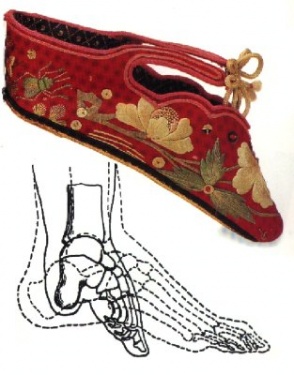 Las normas  sociales
1. Lo que creo que pasa en mi grupo de referencia (amigos, familia, colegas, conocidos) o “expectativas empíricas”
Que yo crea que los demás desean X.
2. Lo que creo que mi grupo de referencia espera de mí, o “expectativas normativas”.
Que yo crea que si no hago X los demás me lo reprocharán.
Bicchieri, C. 2006
Lo que pensamos  
nosotros
PERSONAS A LAS CUALES LAS PALABRA REGLA O NORMA LES GENERAN UN SENTIMIENTO POSITIVO O MUY POSITIVO
Cultura
Expectativas y narrativas sobre mi comunidad de referencia
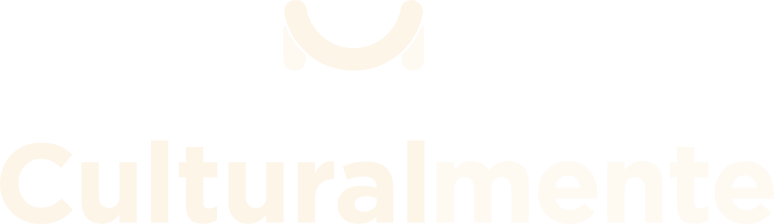 info@culturalmente.team
Carrera 8 #67 - 74 / Bogotá D.C. - Colombia